THREE APPROACHES TO Shared Pool Monitoring
John Hurley ( hurleyjohnb@yahoo.com )

@GrumpyOldDBA on twitter
Blogging at grumpyolddba.blogspot.com 
NEOOUG President ( https://www.neooug.org )
Senior Database Administrator for the Federal Reserve Bank of Cleveland

Life outside database field:
Long distance runner (used to be reasonably fast).
Loud music listener.
Irish and proud of it.
Husband / dad / Spartan fan.
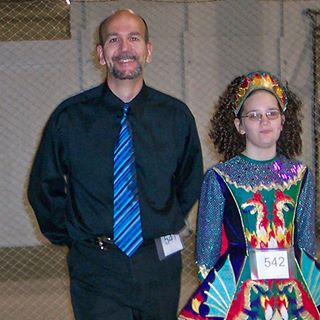 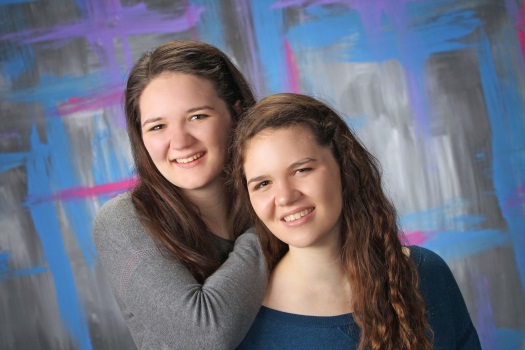 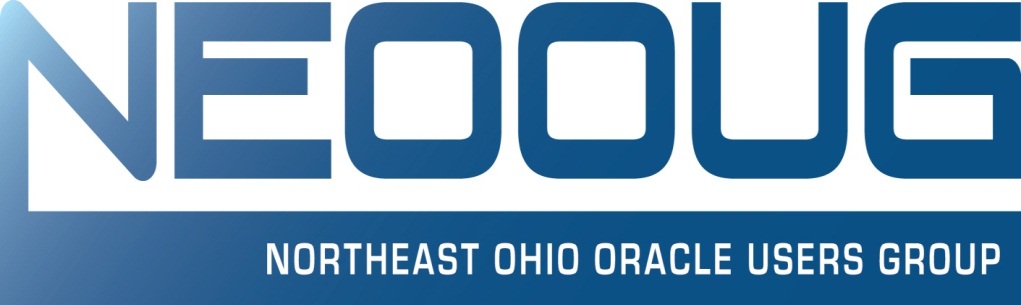 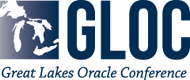 May 12-14 Cleveland State University
Agenda:
https://www.neooug.org/gloc/
Shared Pool Overview and Background Information
Approach I  using Oracle instrumentation 
Approach II  monitoring via custom scripting
Approach III SQL analysis
Case Study
References and Questions
SHARED POOL GROWTH BY RELEASE:
Very common 11g systems:
… shared pool 4/6/8+ gb
First system I supported in production on hpux:

Starting up ORACLE RDBMS Version: 7.3.2.1.0.

shared_pool_size   3500000
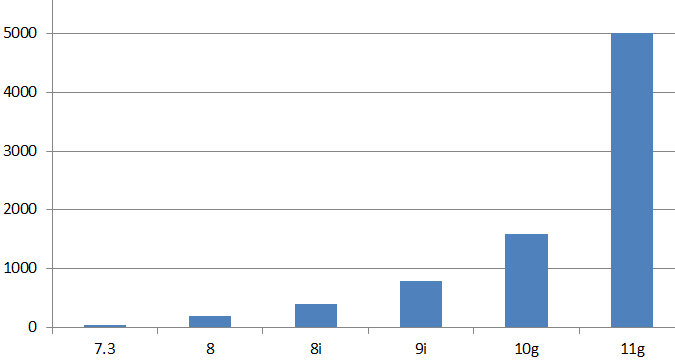 From the 7.3.4 init.ora (1998): shared_pool_size              = 6000000  # small:3.5M  medium:6M    large:9M
How many different SQL Statements?
11.2.0.3 running Oracle eBusiness Suite 12.1.3
select round(bytes/(1024*1024),0) count, 'Shared Pool Size' info from v$sgainfo where name = 'Shared Pool Size'union all select count(*), ‘Unique sql statements' from v$sql_shared_cursor where child_number = 0union allselect count(*), ‘Same sql but not first copy' from v$sql_shared_cursor where child_number >= 1union allselect count(*), 'Total Execution plans' from v$sql_shared_cursorunion allselect count(*), 'Count from sqlarea' from v$sqlarea;
ORA 4031 vs ORA 4030
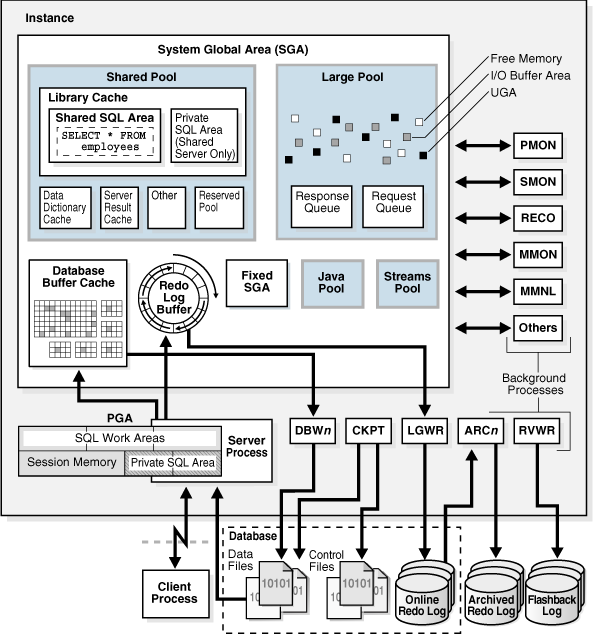 4031 aka “unable to allocate XXXX bytes of shared memory”
4030 aka “out of process memory”
? PGA oracle bug
? Bad PLSQL code
PGA items ( not in this presentation ):
PGA_AGGREGATE_TARGET 9i ( SORT_AREA_SIZE / HASH_AREA_SIZE )
Auto management of PGA works well for most environments but BATCH processing and/or DW etl and/or special cases may need special attention and custom settings turning off the auto stuff.  Underscore parameters can also be used to jury rig non default settings standard disclaimers apply.

PGA_AGGREGATE_LIMIT ( 12c be aware ? Set to zero ? )
Looks like this may kill sessions off if limit is hit/exceeded

OPEN_CURSORS ( default value has changed over time 50 10.2? 300 default in 12c generally set much higher 900 / 2000 ? ) 

SESSION_CACHED_CURSORS ( 20 in 10g / 50 in 12c )
Purpose of the Shared Pool
The shared pool was introduced as a feature of the Oracle database in version 7, primarily as a repository for Shared SQL and PL/SQL.
Since that time it has expanded and evolved to serve in its primary role for caching of cursors shared between sessions connected to the database. 
At the most fundamental level, the shared pool is a metadata cache. While the buffer cache is used for the caching of data, the shared pool is used for caching complex objects describing where the data is stored, how it relates to other data and how it can be retrieved.
Much of the shared pool usage is to support the execution of shared SQL and PL/SQL packages; but in order to build a cursor or compile a PL/SQL procedure, we need to know all about the database objects referenced by the SQL or PL/SQL being compiled. 
For example, in order to build a cursor for a simple select statement from a table, we need to know metadata about the table including column names, data types, indexes and optimizer statistics. All of this additional metadata is also cached in the shared pool, independent from the cursors or program units.
Shared pool basics
So what’s in your shared pool?
OCP answer: library cache, dictionary cache, and control structures.
Dictionary cache stores metadata ( data about tables and indexes etc ).
Library cache holds SQL and PLSQL plus executable forms of SQL cursors and PLSQL programs.  Lots of views … v$sql v$sqlarea v$sql_plan v$sql_shared_cursor etc.
Parent cursor includes text of sql statement and pointers to all the child cursors.  Child cursor has execution plan. 
Besides SQL there are a lot of different control structures and the larger an instance and the larger the session count is the more space used as overhead in the shared pool.
Categorization of space/stuff in the shared pool might best be done by looking at how oracle allocates it and names it.
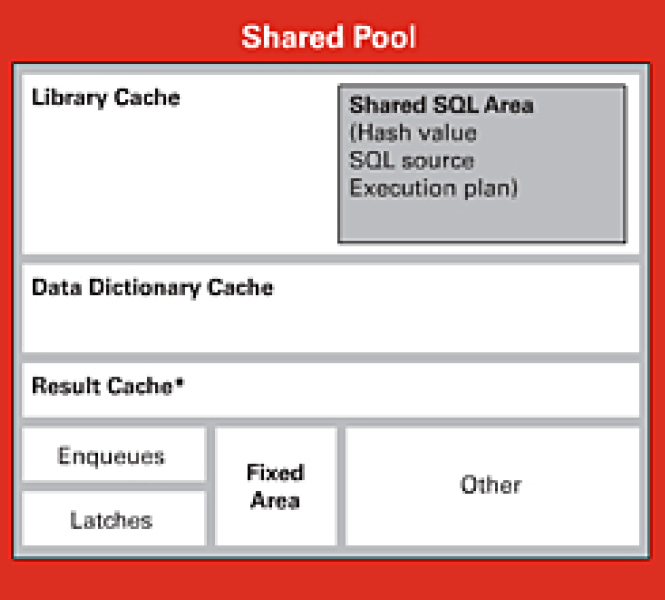 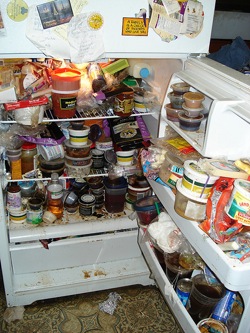 Does your shared pool look like this???
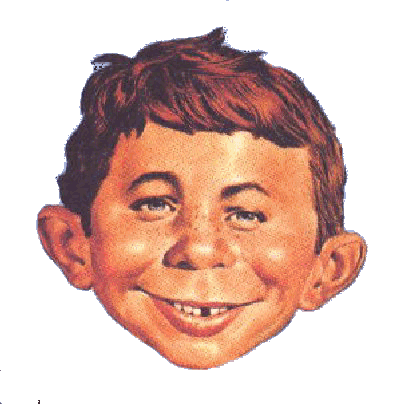 SGA overview diagram
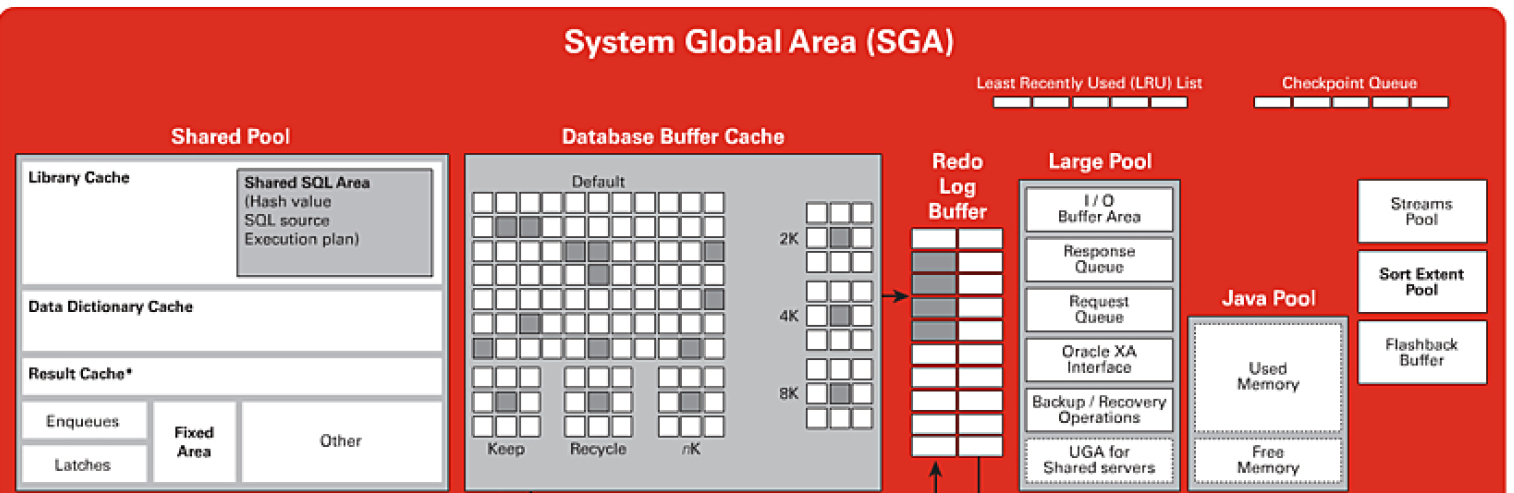 An ORA-4031 error is raised when memory is unavailable for use or reuse in the System Global Area (SGA). The error message will indicate the memory pool getting errors and high level information about what kind of allocation failed and how much memory was unavailable.

When an ORA-4031 error occurs, a trace file is created and noted in the alert log if the process experiencing the error is a background process. User processes may experience errors without reports in the alert log or traces generated.
04031, 00000, "unable to allocate %s bytes of shared memory (\"%s\",\"%s\",\"%s\,\"%s\")" 

// *Cause: More shared memory is needed than was allocated in the shared pool. 
// *Action: If the shared pool is out of memory, either use the 
// dbms_shared_pool package to pin large packages, 
// reduce your use of shared memory, or increase the amount of 
// available shared memory by increasing the value of the 
// INIT.ORA parameters "shared_pool_reserved_size" and 
// "shared_pool_size". 
// If the large pool is out of memory, increase the INIT.ORA 
// parameter "large_pool_size".
ORA-04031: unable to allocate 4120 bytes of shared memory ("shared pool","unknown object",
"sga heap(1,0)","ASM extent pointer array")
SGA parameters and settings:
Automatic memory management features ( love them or leave them ? )
10g SGA_TARGET = 0 ( SGA autotuning is disabled )
SGA_MAX_SIZE

Even if you set SGA_TARGET you can set “reserve” minimum sizes for: SHARED_POOL_SIZE, DB_CACHE_SIZE, LARGE_POOL_SIZE, JAVA_POOL_SIZE, STREAMS_POOL_SIZE
You can also “manually resize” items if free space available up to SGA MAX.

11g MEMORY_TARGET / MEMORY_MAX_SIZE 

SHARED_POOL_SIZE
SHARED_POOL_RESERVED_SIZE 
SHARED_POOL_MIN_ALLOC

DBMS_SHARED_POOL.KEEP ( can PIN plsql code )
CURSOR_SHARING … ( if changing default consider trigger on AFTER LOGON ) 
SESSIONS/PROCESSES/TRANSACTIONS
from Tanel Poder:
Since Oracle 9.2 the shared pool can be “partitioned” into multiple parts. This was probably done for relieving shared pool latch contention for crappy applications (which use shared pool latches too much due to bad cursor or connection management).
The “partitions” are called shared pool subpools and there can be up to 7 subpools. Each subpool is protected by a separate shared pool latch and each subpool has its own freelists and LRU list.  
There are a few different ways for detecting how many subpools you have in use. 
select count(distinct kghluidx) num_subpools  from x$kghlu  where kghlushrpool = 1; 
Oracle determines the number of needed subpools (during instance startup) based on your shared pool size and cpu_count. IIRC in 9.2 if you had 4 CPUs or more AND the shared_pool_size was bigger than 256 MB then 2 subpools were used, in 10g shared_pool_size had to be bigger for that, 512 MB I think and in 11g its 1GB. I don’t recall the exact threshold values and that’s not really important as you can see yourself how many subpools are in use with the above query.
You can set the _kghdsidx_count variable to 7, this parameter can be used to force the number of subpools you want. In 9.2 days it was actually quite common to set this back to 1 IF you had ORA-4031 errors AND the reason was diagnosed to be free space imbalance between subpools.  However since 10g this has been almost unnecessary as Oracle has improved their heap management algorithms.
Web url: http://blog.tanelpoder.com/2009/06/04/ora-04031-errors-and-monitoring-shared-pool-subpool-memory-utilization-with-sgastatxsql/
Flow of storage allocation:
Starts in subpool 0 until allocated …
                                        … flows out in Granules 
                                          
……………………………………………………………   Sub subpools known as durations                       


                                                      
… Many of the allocations here are in 1k/4k chunks
… Number of other subpools varies depending on how many cpus etc …


ORA-04031: unable to allocate 4120 bytes of shared memory ("shared pool","unknown object",
"sga heap(1,0)","ASM extent pointer array")
Subpool 0 
( shared_pool_size )
Subpool 1 sub 0
Subpool 1 sub 2
Subpool 1
Subpool 1 sub 1
Subpool 1 sub 3
Subpool 2 ( maybe )
…
Subpool 7 ( last possible one )
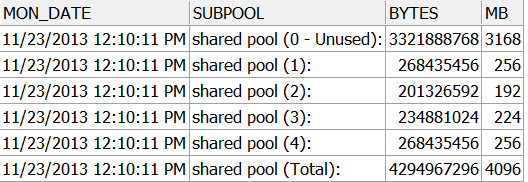 Granules of 
SGA memory populate real working subpools over time
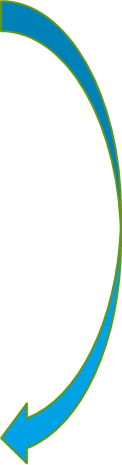 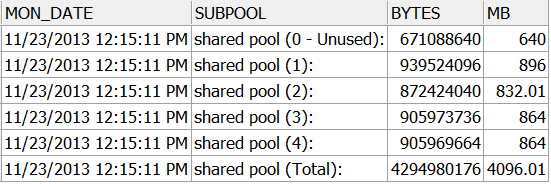 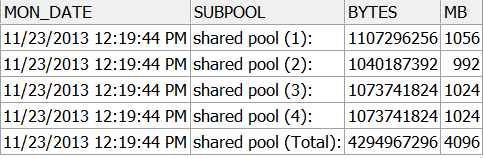 SHARED POOL MEMORY MGMT:
Some structures in shared pool seem to be static sized and “perm” ( event statistics per sess / db_block_hash_buckets / FileOpenBlock ) others jump around in size dramatically.
Hit the Easy button: database buffer cache … each buffer is the same size … just need to know who to toss out?
Shared pool has unenviable job of having to support allocations of each and every arbitrary size 16 bytes up to 4000+ byte sizes … and try not to get “too fragmented” as memory is allocated then eventually voluntarily relinquished or forced to be given up when something else important needs space.
Jonathan Lewis chapter 7 in “Oracle Core Essential Internals for DBAs and Developers.
I used my substantial skills in Big Data / Hadoop / Map Reduce and created my own representation of how the memory allocations in the shared pool are managed.
How oracle manages shared pool memory structures:
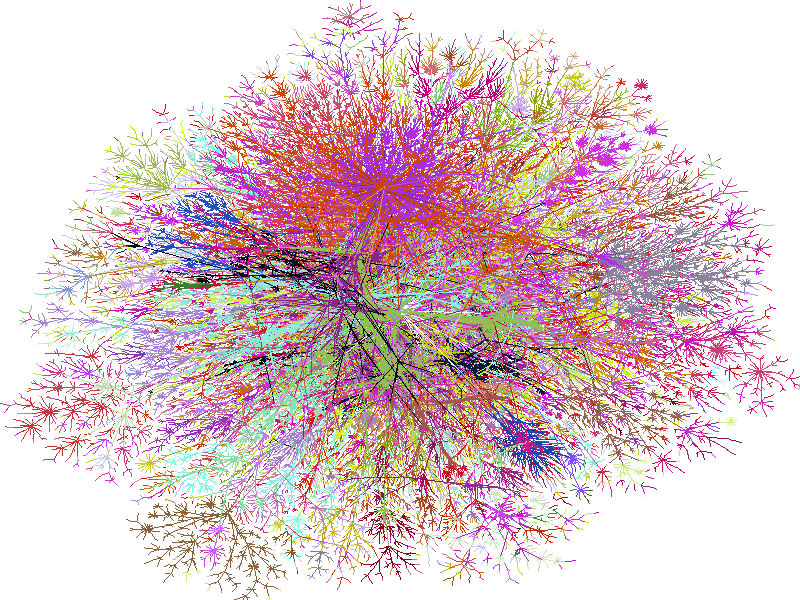 NO SOUP FOR YOU!( How mANY SUBPOOLS for mE? )
You may not need more than one subpool unless seeing latching problems/contention on shared pool latch.
Latch … lightweight locking mechanism for memory structures. 
Can control/force number by underscore parameter …( be careful ).
select count(distinct kghluidx) num_subpools  from x$kghlu  where kghlushrpool = 1; 
alter system set "_kghdsidx_count"=1 scope=spfile;
*** Range of valid counts 1 to 7
approach I – built in MONITORING
Oracle views v$sgainfo v$sgastat ( v$shared_pool_advice )
v$sgainfo looks similar to init parms
v$sgastat has details and specifics 
History DBA_HIST_SGASTAT (by AWR snapid )
V$DB_OBJECT_CACHE items in library cache 
We will look at these queries:
select * from v$sgainfo
select * from v$sgastat order by bytes desc
select * from v$sgastat where name like '%ASM%'  order by bytes desc
*** AWR reports have volumes of relevant information
*** If using Oracle dynamic memory mgmt views like: v$sga_dynamic_components, v$sga_resize_ops …
select * from v$sgainfo
select * from v$sgastatorder by bytes desc
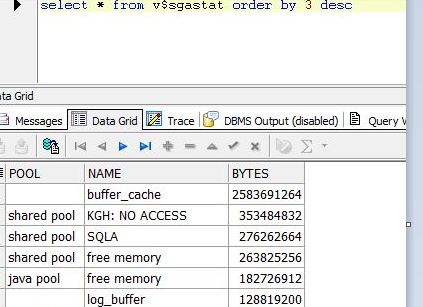 KGH: NO ACCESS
* * * * * * * * * *
Buffer cache contents 
in the shared pool …
Here more than 300+ mb from a 1 gb shared pool
Tanel Poder: KGH: NO ACCESS allocations in V$SGASTAT – buffer cache within shared pool!
http://blog.tanelpoder.com/2009/09/09/kgh-no-access-allocations-in-vsgastat-buffer-cache-within-shared-pool/
select * from v$sgastat where name like '%ASM%'  order by bytes desc*** Oracle USES many ASM related AREAS
select * from ( select row_number () over ( partition by namespace order by sharable_mem desc ) row_within, namespace, sharable_mem, substr(name, 1,40 ) short_name from v$db_object_cache order by sharable_mem desc ) where row_within <= 5 order by sharable_mem desc, namespace, row_within;
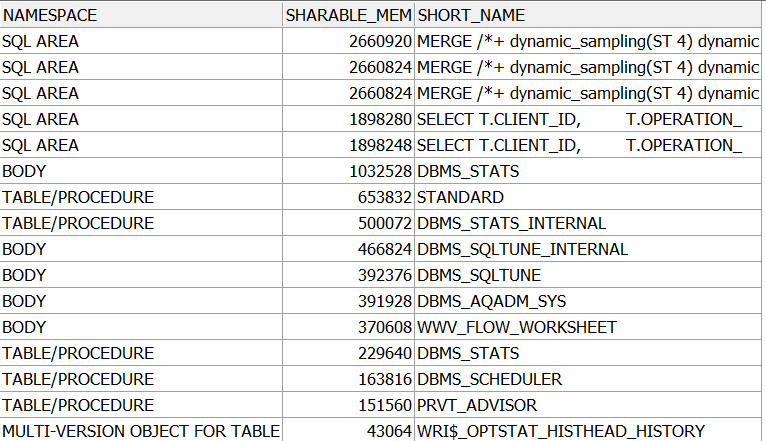 References:
Understanding Shared Pool Memory Structures ( Oracle White Paper Sept 2005)
Library Cache Internals Julian Dyke 2006
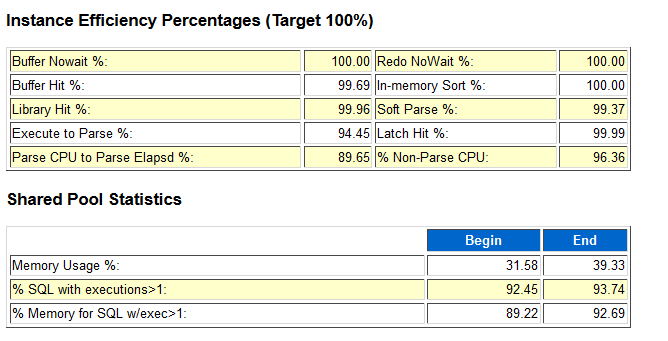 11.2.0.3 system has different algorithm to count hits in session_cached_cursors
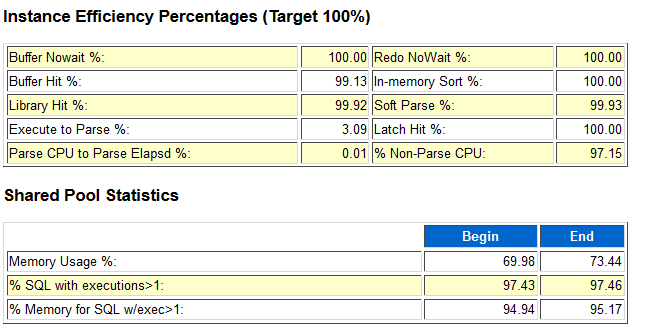 11.1.0.7
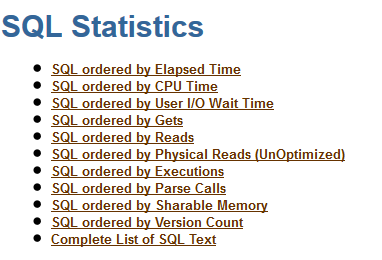 AWR sections on SQL … will get back to some of this in part 3
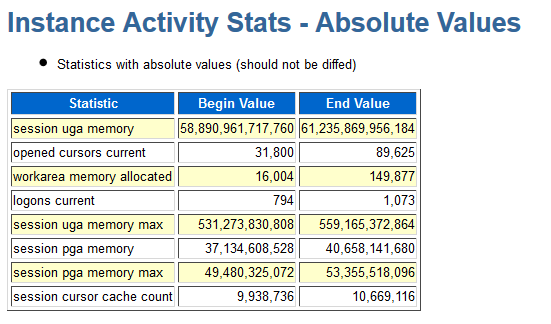 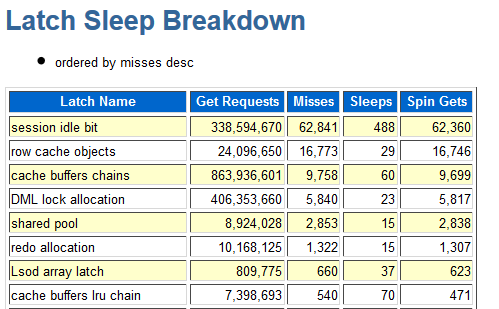 AWR sections on Dictionary Cache stats / Library Cache Statistics
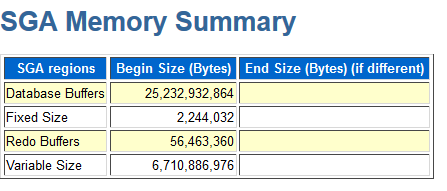 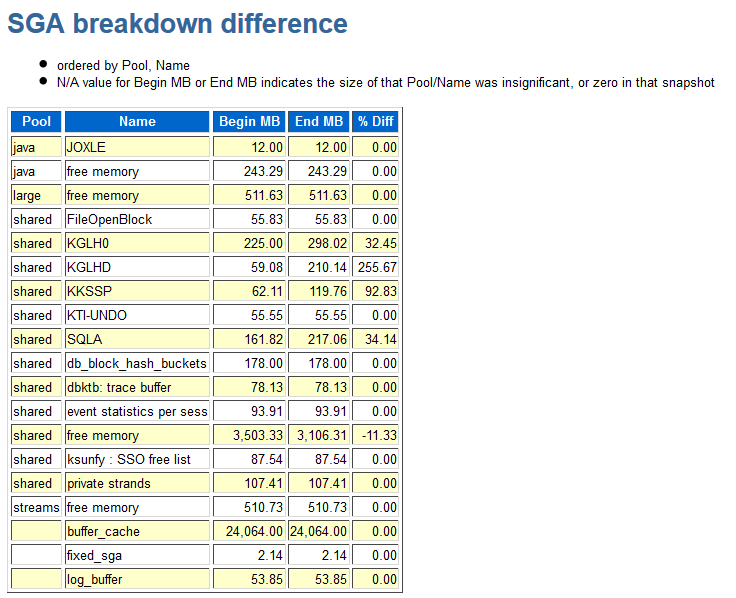 DBA_HIST_SGASTAT by snapid
VIEWS FOR DYNAMIC SGA SIZING OPERATIONS:
V$SGA_RESIZE_OPS
V$SGA_DYNAMIC_COMPONENTS
V$SHARED_POOL_ADVICE
V$DB_CACHE_ADVICE
V$PGA_TARGET_ADVICE
12c introduces Complications
Multitenant CDB container database PDB pluggable database.
Get familiar with CON_ID column and its meaning for various values
http://www.pythian.com/blog/my-first-five-minutes-with-oracle-database-12c/
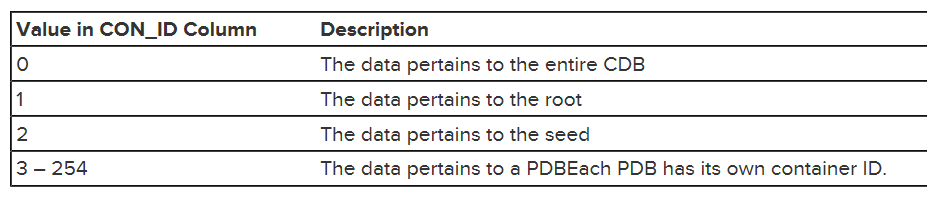 If THREE pluggable databases then 3 / 4 / 5 will be used for CON_IDs
12c from CDB: select * from v$sgastat order by 3 desc
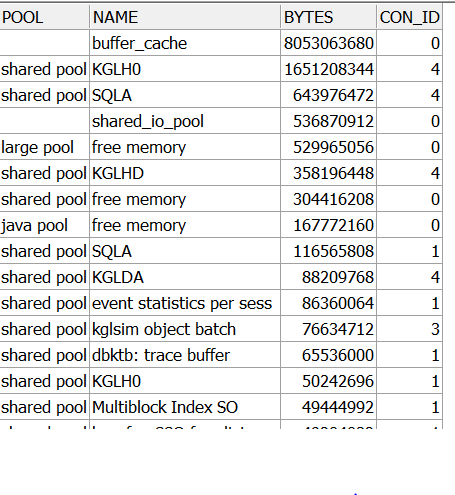 0 = entire CDB
1 = root
2 = seed
3 = PDB1 ( 1st pluggable )
4 = PDB2 ( 2nd pluggable)
FROM PDB … may not be able to see outside your CON_ID and what you see varies:
select * from v$db_object_cache where con_id <> 4 – NO ROWS
select * from v$sgastat where con_id <> 4                    – ROWS RETURNED
select con_id, namespace, round(sum(sharable_mem)/(1024*1024),1) mb from v$db_object_cache
group by con_id, namespace order by 3 desc
0 = entire CDB
1 = root
2 = seed
3 = PDB1 ( 1st pluggable )
4 = PDB2 ( 2nd pluggable)
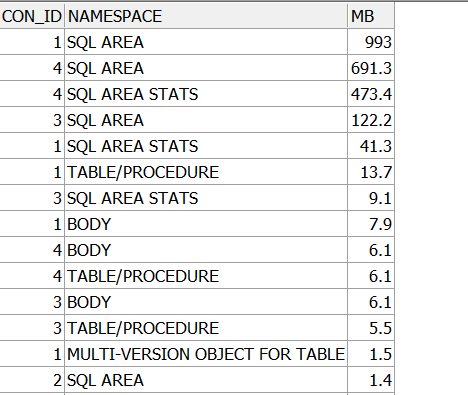 FROM CDB
FROM PDB2 (4)
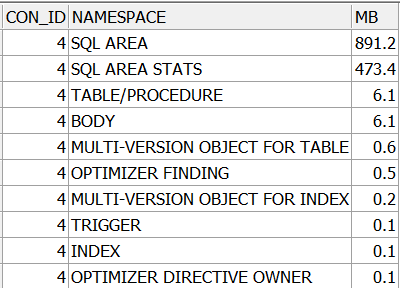 Depending on which instance you connect into in a CDB environment you may see more or less information.  Plus accuracy is questionable at this point.
How to chew up the shared pool?
Flooding the database server with connection requests.
Flooding the database server with parse requests.  Especially bad when apps are not using bind variables and new statements are added that differ only in literal values.
While soft parses are bad enough they are way better than hard parses.
Use CURSOR_SHARING FORCE?
Adjust SESSION_CACHED_CURSORS?
APPROACH II – Custom Monitoring
Why use custom monitoring when built in monitoring has so much information available?

Compulsive Tuning Disorder?
Custom monitoring is way cool?
Get some special application SQL monitoring put in place along with more detail on shared pool memory allocations?
Do not trust CDB / PDB setup?
To know how many real subpools in use if more than one and how they are being used or misused.
Oracle view v$sgastat aggregates allocations into totals for all real subpools … not showing detail within subpools.
You can control how long summary and detail information is retained outside of AWR retention periods.

*** Are you using OSWatcher???
APPROACH II – SUMMARY INFORMATION
CREATE TABLE MON_SHARED_POOL_ALLOC_SUMMARY (
  MON_DATE  DATE,
  SUBPOOL   VARCHAR2(55),
  BYTES     NUMBER,
  MB        NUMBER)


MON_DATE                 SUBPOOL                     BYTES        MB
11/10/2010 12:55:02 PM   shared pool (0 - Unused):   805306368    768
11/10/2010 12:55:02 PM   shared pool (1):            2013281080   1920
11/10/2010 12:55:02 PM   shared pool (Total):        2818587448   2688


MON_DATE                SUBPOOL                      BYTES        MB
11/10/2010 12:26:01 PM  shared pool (0 - Unused):    2415919104   2304
11/10/2010 12:26:01 PM  shared pool (1):             402664896    384
11/10/2010 12:26:01 PM  shared pool (2):             402668464    384
11/10/2010 12:26:01 PM  shared pool (Total):         3221252464   3072
Monitoring the shared pool detail

CREATE TABLE MON_SHARED_POOL_ALLOC_DETAIL(
  MON_DATE   DATE,
  SUBPOOL    VARCHAR2(55 BYTE),
  CON_ID     NUMBER, /* 12c */
  NAME       VARCHAR2(26 BYTE),
  SUM_BYTES  NUMBER,
  MB         NUMBER)
MON_DATE      SUBPOOL                    NAME                  SUM_BYTES    MB
11/10/2010    shared pool (0 - Unused):  free memory           805306368   768
11/10/2010    shared pool (1):           sql area              593555600   566
11/10/2010    shared pool (1):           free memory           249993560   238
11/10/2010    shared pool (1):           CCursor                12990376   203
11/10/2010    shared pool (1):           private strands        82396160    78
11/10/2010    shared pool (1):           kgsp-heap              67354488    64
11/10/2010    shared pool (1):           event statistics
                                         per sess               62889120    59
11/10/2010    shared pool (1):           sessions               61039448    58
11/10/2010    shared pool (1):           PCursor                60461752    57
11/10/2010    shared pool (1):           db_block_hash_buckets  46665728    44
11/10/2010    shared pool (1):           KTI-UNDO               42611360    40
11/10/2010    shared pool (1):           dbktb: trace buffer    40960000    39
11/10/2010    shared pool (1):           KGL handle             36514888    34
11/10/2010    shared pool (1):           PL/SQL DIANA           32112536    30
11/10/2010    shared pool (1):           KGLS heap              28062936    26
11/10/2010    shared pool (1):           PL/SQL MPCODE          25861152    24
11/10/2010    shared pool (1):           Heap0: KGL             20787080    19
11/10/2010    shared pool (1):           procs: ksunfy          20480000    19
11/10/2010    shared pool (1):           VIRTUAL CIRCUITS       17881056    17
11/10/2010    shared pool (1):           parameter table block  17598208    16
11/10/2010    shared pool (1):           KQR L PO               15233256    14
11/10/2010    shared pool (1):           transaction            15062520    14
11/10/2010    shared pool (1):           XDB Schema Cac         13992472    13
11/10/2010    shared pool (1):           enqueue                13747368    13
11/10/2010    shared pool (1):           KQR M PO               10986504    10
MON_DATE      SUBPOOL                     NAME                SUM_BYTES    MB
11/12/2010   shared pool (0 - Unused):   free memory          503316480   480
11/12/2010   shared pool (1):            sql area             833387864   794
11/12/2010   shared pool (1):            free memory          274810016   262
11/12/2010   shared pool (1):            CCursor              262065240   249
11/12/2010   shared pool (1):            private strands       82396160    78
11/12/2010   shared pool (1):            PCursor               80625328    76
11/12/2010   shared pool (1):            event statistics
                                          per sess             62889120    59
11/12/2010   shared pool (1):            sessions              61039448    58
11/12/2010   shared pool (1):            db_block_hash_buckets 46665728    44
11/12/2010   shared pool (1):            KGL handle            46110424    43
11/12/2010   shared pool (1):            KTI-UNDO              42611360    40
11/12/2010   shared pool (1):            dbktb: trace buffer   40960000    39
11/12/2010   shared pool (1):            PL/SQL DIANA          32389168    30
11/12/2010   shared pool (1):            KGLS heap             26861512    25
11/12/2010   shared pool (1):            PL/SQL MPCODE         26027192    24
11/12/2010   shared pool (1):            Heap0: KGL            23295632    22
11/12/2010   shared pool (1):            procs: ksunfy         20480000    19
11/12/2010   shared pool (1):            VIRTUAL CIRCUITS      17881056    17
11/12/2010   shared pool (1):            kgsp-heap             17847632    17
11/12/2010   shared pool (1):            KQR L PO              17714656    16
11/12/2010   shared pool (1):            transaction           15062520    14
11/12/2010   shared pool (1):            XDB Schema Cac        13992472    13
11/12/2010   shared pool (1):            enqueue               13747368    13
11/12/2010   shared pool (1):            KQR M SO              12376896    11
MON_DATE    SUBPOOL                    NAME               SUM_BYTES     MB
11/12/2010  shared pool (0 - Unused):  free memory        2315255808  2208
...
11/12/2010  shared pool (1):           sql area            177543520   169
11/12/2010  shared pool (1):           free memory          40800856    38
11/12/2010  shared pool (1):           CCursor              31556632    30
11/12/2010  shared pool (1):           PCursor              17688320    16
11/12/2010  shared pool (1):           dbktb: trace buffer  16105472    15
11/12/2010  shared pool (1):           KGL handle           12078368    11
11/12/2010  shared pool (1):           PL/SQL DIANA         10824024    10
11/12/2010  shared pool (1):           PL/SQL MPCODE         9438128     9
11/12/2010  shared pool (1):           ASH buffers           8388608     8
11/12/2010  shared pool (1):           private strands       8307712     7
...
11/12/2010  shared pool (2):           sql area            171903960   163
11/12/2010  shared pool (2):           free memory          43248480    41
11/12/2010  shared pool (2):           CCursor              29699472    28
11/12/2010  shared pool (2):           PCursor              17107160    16
11/12/2010  shared pool (2):           db_block_hash_buckets16777216    16
11/12/2010  shared pool (2):           dbktb: trace buffer  16105472    15
11/12/2010  shared pool (2):           PL/SQL DIANA         11971816    11
11/12/2010  shared pool (2):           KGL handle           11905328    11
11/12/2010  shared pool (2):           FileOpenBlock        11479640    10
*** sgastat will not show detail within subpools
select mon_date, subpool, name, mb from dbaperf.mon_shared_pool_alloc_detail where ( name like 'sql%' or name like '%Cursor%')order by mon_date desc, mb desc, subpool
12c custom monitoring
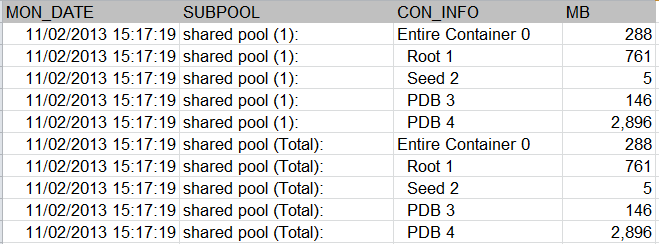 One pluggable database can chew up shared pool and take away space from other PDBs attempting to run in the container.
12c custom monitoring
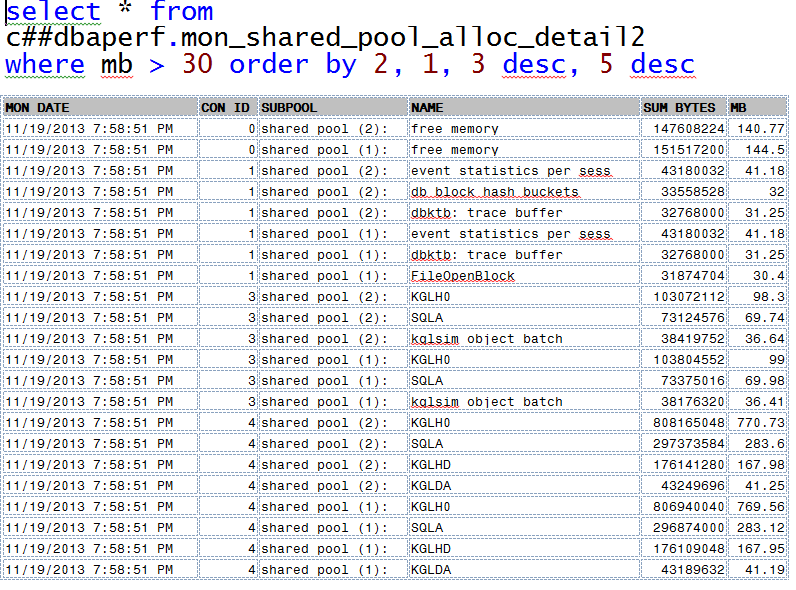 Where or where has my 
little PCURSOR/CCURSOR GONE?
Some kind of reference to KGLH0 / HD replacing PCursor/CCursor from 11.1 to 11.2 and on … 

??? KGLH0 is/was PCursor maybe
??? KGLHD is/was CCursor maybe
Heapdumps and other potentially dangerous queries …
Heapdumping and various querying can lock the memory areas or hold latches.  Please use with caution if at all on a busy system.  You should really get familiar with some of these techniques on a test system.

Julian Dyke … http://www.juliandyke.com/Diagnostics/Dumps/Dumps.html
Jonathan Lewis Core Internals
$ sqlplus / as sysdba
SQL*Plus: Release 11.1.0.7.0 - Production on Mon Nov 22 11:08:05 2010

SQL> alter session set events 'immediate trace name heapdump level 2050';

This took over 6 minutes on an almost idle system ( almost 3 gig of shared pool and 8 gig SGA ).  ( Done on clone of production on replicated storage ).

-rw-r----- 1 oracle oinstall 2939057287 Nov 22 11:14 prod_ora_16526.trc

Can also be done with “oradebug dump heapdump 2050”.
******************************************************
HEAP DUMP heap name="sga heap(1,0)"  desc=0x60049e00
 extent sz=0xfe0 alt=216 het=32767 rec=9 flg=-126 opc=0
 parent=(nil) owner=(nil) nex=(nil) xsz=0x2000000 heap=(nil)
 fl2=0x20, nex=(nil)
 latch set 1 of 1
 durations disabled for this heap
 reserved granules for root 48 (granule size 33554432)
EXTENT 0 addr=0x298000000
  Chunk        298000058 sz=       48  R-freeable  "reserved stoppe"
Dump of memory from 0x0000000298000058 to 0x0000000298000088
298000050                   00000031 08B38F00          [1.......]
298000060 00000000 00000000 089F5D00 00000000  [.........]......]
298000070 60051830 00000000 9A000070 00000002  [0..`....p.......]
298000080 41F0F1CD 00000000                    [...A....]        
  Chunk        298000088 sz=  3358536  R-free      "               "
Dump of memory from 0x0000000298000088 to 0x0000000298333FD0
298000080                   00333F49 C8B38F00          [I?3.....]
298000090 98000058 00000002 60051D88 00000000  [X..........`....]
2980000A0 9A000098 00000002 00000000 00000000  [................]
2980000B0 00000000 00000000 00000000 00000000  [................]
  Repeat 209905 times
Diagnosing shared pool memory problems
Doc IDs 1088239.1 / 369940.1 / 146599.1 
Out of memory ( v$sgastat history … DBA_HIST_SGASTAT ).
Unbalanced subpool usage ( X$KSMSS … Tanel Poder script sgastatx.sql ).
Shared pool fragmentation
X$KSMLRU ( TP script ksmlru.sql )
Check for excessive hard parsing ( TP script snapper ).
Shared pool heapdumps ( very dangerous )
X$KSMSP ( potentially dangerous )
Diagnosing shared pool memory problems*** SYSTEM WILL PROBABLY NOT BE USEABLE FOR EXTENDED PERIODS OF TIME … DANGEROUS.
alter system set event="4031 trace name heapdump level 536870914" scope=spfile; 

alter system set events '4031 trace name errorstack level 3: 4031 trace name HEAPDUMP level 2 ‘ ( scope=spfile|memory|both);
  
alter system set events '4031 trace name HEAPDUMP off ';
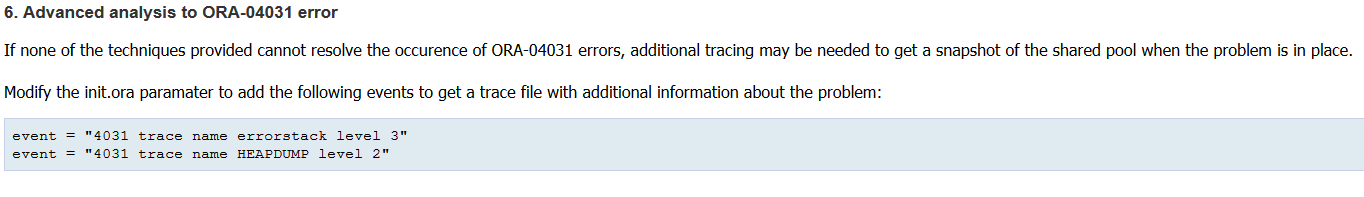 Examples above from internet … may or may not actually be correct.  Validate on test system if even thinking about potentially using.
Useful but potentially dangerous queries ( latching )
X$ tables:
X$KSMSS ( what type of storage is used and how much is allocated )  ( my monitoring scripts access this so does Tanel Poders sgastatx ).
X$KSMLRU ( good for identifying shared pool troublemakers )
X$KSMSP ( shared pool heaps )
X$KSMSPR ( shared pool reserved heaps )
X$KSMSP ( valuable for diagnosing 4031s and detecting fragmentation but some people have noted problems so caveat emptor ).
select ksmchcom, sum(ksmchsiz), count(*), avg(ksmchsiz) from x$ksmsp group by ksmchcom order by 2 desc
Approach III:Monitoring shared pool by looking at the sql inside it
Most DBA’s have their own set of popular scripts and queries already gathered up.  We have a few to cover here.

Lots of possible references:
Tanel Poder: an excellent and comprehensive set of scripts.
Kerry Osborne: my favorite scripts 2010.
Shared pool SQL related organization
V$SQLAREA has sql_id, sql_text and various stats ( sharable_mem, version_count, loaded_versions, executions, invalidations, parse_calls etc ).
V$SQL has sql_id, sql_text, child_number, plan_hash_value and various statistics.
V$SQL_PLAN has sql_id, child_number, plan_hash_value, id (step), operation etc.
V$SQL_SHARED_CURSOR has sql_id, address, child_address, child_number and details on why it was created ( bind_mismatch row_level_sec_mismatch etc ).
Before 10g there was no sql_id and hash_value was used.
To use dbms_xplan.display_cursor you will have to be able to find the SQL statement in the shared pool.
Popular queries:
SQL using most sharable memory
Distinct sql statements in shared pool
SIMILAR sql in shared pool
SQL statements with the most child cursors
Most recent SQL statements in the shared pool
Find SQL from partial text of the statement
SQL with lots of buffer gets
Active SQL that is running now
How many different SQL Statements?
select round(bytes/(1024*1024),0) count, 'Shared Pool Size' info from v$sgainfo where name = 'Shared Pool Size'union allselect count(*), ‘Unique sql statements‘
from v$sql_shared_cursor where child_number = 0union allselect count(*), ‘Same sql but not first copy‘
from v$sql_shared_cursor where child_number >= 1union allselect count(*), 'Execution plans' from v$sql_shared_cursorunion allselect count(*), 'Count from sqlarea' from v$sqlarea;
11.2.0.3 running Oracle eBusiness Suite 12.1.3
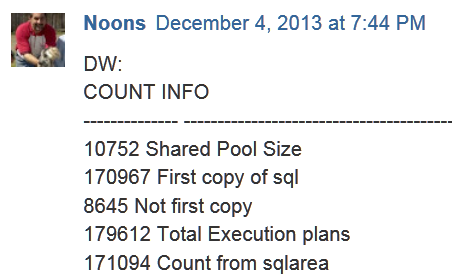 Custom ERP system 11.1.0.7
3076      Shared Pool Size
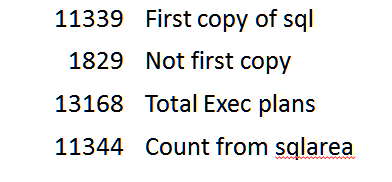 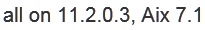 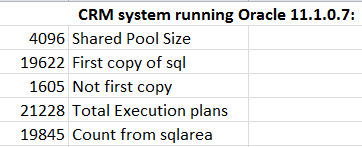 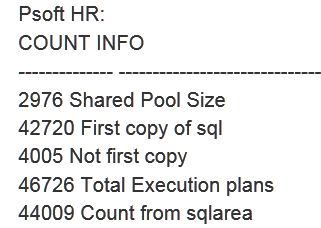 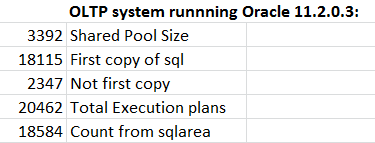 Similar SQL
SELECT substr(sql_text,1,60) "SQL",
count(*),sum(executions) "TotExecs"
FROM v$sqlarea
GROUP BY substr(sql_text,1,60)
HAVING count(*) > 10
 ORDER BY 2 desc

*** Matching up the first X many characters in SQL statements finds SQL that looks very similar ( missing bind variables ? )
Similar SQL ALT approach
/*
    Find queries that are not using bind variables
*/
select inst_id, to_char(force_matching_signature) sig, count(exact_matching_signature) cnt
from (
    select inst_id, force_matching_signature, exact_matching_signature
    from gv$sql
    group by inst_id, force_matching_signature, exact_matching_signature
)
group by inst_id, force_matching_signature
having count(exact_matching_signature) > 1
order by cnt desc;
SQL statements with most children
SELECT SA.SQL_TEXT,SA.VERSION_COUNT,SS.* 
FROM V$SQLAREA SA,V$SQL_SHARED_CURSOR SS 
WHERE SA.ADDRESS=SS.ADDRESS
AND SA.VERSION_COUNT > pick one 5/25/50
ORDER BY SA.VERSION_COUNT DESC ;

/* V$SQLAREA has VERSION_COUNT SHARED_CURSOR reason why created */ 

*** Information available on why the child cursors did not match ( ROW_LEVEL_SEC_MISMATCH ??? ) … 

*** Look at Oracle doc 296377.1
 ( Handling and resolving unshared cursors/large version counts ).
Most recent SQL in the pool
SELECT sq.last_load_time, sq.sql_id, substr(sql_text,1,200)  FROM v$sqlarea sq  order by 1 desc

What SQL has most recently been added into the shared pool?
Find SQL from partial text
SELECT sq.last_load_time, sql_id, substr(sql_text,1,200) FROM v$sqlarea sq 
WHERE INSTR(sql_text,'SOME_TABLE_REF') > 0
order by 1 desc
SQL WITH LOTS OFBUFFER GETS
select * from
( select * from v$sqlarea
   where executions > 100
   order by buffer_gets desc )
 where rownum < 11
ORA 4031’s … things to watch out for:
Oracle doc refs for 4031 : 1088239.1  146599.1 and 396940.1 
Using Linux hugepage support important for OLTP db performance on reasonably sized systems.  ( Use 2Meg memory page size for SGA versus 4k avoid huge penalty of TLB misses and page table management problems ).  Disable anonymous huge page support.
AMM and linux hugepages do not mix ( Note 749851.1 ).  Lots of bugs with SGA_TARGET ( ASMM ) also … the ASMM bugs may be mostly fixed?
Reserve space in the SGA ( set minimum values ) for critical area such as shared pool, buffer cache, large pool etc.  Do not let Oracle take complete control of resizing everything.
Possible to throttle back how often Oracle resize operations occur  (_memory_broker_stat_interval )
What, me worry?
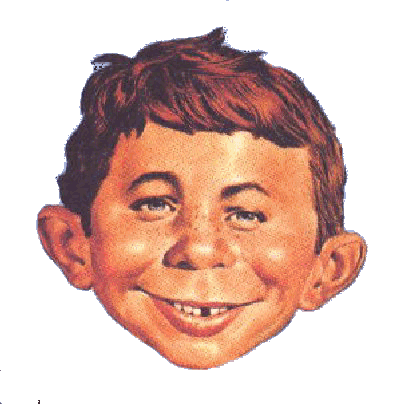 After a long period of testing we were cutting over a production system in Jan 2010.  No recent changes in any database instance parameters.
Dedicated server environment with an Application Server based workload generating large amounts of dynamic SQL.  Most but not all of application sql using bind variables.
1 gig of shared pool fixed size on a 32 gig server.
Using 11.1 single instance database and ASM on OEL 5.4 operating system.
What could possibly go wrong?
First 24 hours were smooth … then
Up and running by 8:30 am Sunday morning.
Business open all day Sunday and we made it thru batch processing Sunday night.
Employee database sessions start building 8 am Monday and we made it past 9 am Monday morning … DBA starting to relax a little.
Just before 10 am first ORA-04031 “unable to allocate 32 bytes of shared memory” …
3 seconds later an ASMB process also receives a 4031 and we are down hard … 
The database was restarted right away with no changes but only stayed up 2 ½ hours before ORA-04031s were back … 
Restarted Oracle with 2 gig of shared pool ( doubled size ).  Flushing shared pool via cron job once an hour.
Made it 24 hours until just before 1 pm Tuesday.  Back up with 3 gig of shared pool and ( soon ) a piece of plsql that ran every minute … if less than 756 meg free memory in shared pool then flush/flush/flush.
Final triage steps and initial takeaways
A system with 1000 user sessions and heavy dynamic SQL is hard to simulate until it goes live.  Checking of orders for FRAUD was a heavy factor in overwhelming shared pool.
Triple flush of shared pool to attempt to free up parent and child cursors memory ( was recommended by Oracle support analyst ).
An after login database trigger was implemented to force ( alter session ) CURSOR_SHARING to FORCE.  A lookup was done on user and program before setting CURSOR_SHARING.
Setting CURSOR_SHARING to FORCE for sqlplus and some reporting tools may cause issues that are best avoided ( see AskTom cursor sharing sqlplus default column widths  ).
If monitoring of the shared pool had been in place before going live the information could have possibly reduced the number of system outages.
If you run ASM better not get 4031’s very often
ORA-04031: unable to allocate 4120 bytes of shared memory ("shared pool","unknown object","sga heap(1,0)","ASM extent pointer array")
Errors in file /u01/app/oracle/diag/rdbms/prod/prod/trace/prod_asmb_31273.trc:
ORA-04031: unable to allocate 4120 bytes of shared memory ("shared pool","unknown object","sga heap(1,0)","ASM extent pointer array")
ASMB (ospid: 31273): terminating the instance due to error 4031

*** shutdown abort from ora_asmb_prod
Setup steps for CUSTOM shared pool monitoring
You can download the presentation in a zip file that includes setup scripts and documentation etc.  Two different zip files 11g and below versus 12c environments.
Follow the instructions in the word doc that is included in the zip file for the level of database you are running against.
11g versions have been implemented and run for extended periods of time 12c not so much so poke at them cautiously.

https://www.neooug.org/members/documents/shared/Hotsos_2014_zip.zip
References:
Jonathan Lewis: book Oracle Core: Essential Internals for DBAs and Developers ( chapter 7 shared pool internals )
Tanel Poder: shared pool monitoring http://blog.tanelpoder.com/2009/06/04/ora-04031-errors-and-monitoring-shared-pool-subpool-memory-utilization-with-sgastatxsql/ and http://blog.tanelpoder.com/2009/01/02/oracle-memory-troubleshooting-part-1-heapdump-analyzer/ 
Julian Dyke: Library Cache Internals and also Diagnostic dumps
http://www.juliandyke.com/Diagnostics/Dumps/Dumps.html
Coskan: shared pool management http://coskan.wordpress.com/2007/09/14/what-i-learned-about-shared-pool-management/
Tom Kyte: sqlplus cursor sharing default column widths
http://asktom.oracle.com/pls/asktom/f?p=100:11:0::::P11_QUESTION_ID:1817300100346392420
Pythian: http://www.pythian.com/blog/my-first-five-minutes-with-oracle-database-12c/
Oracle Docs: 296377.1 ( handling unshared cursors )749851.1 ( AMM and hugepages do not mix ). 1088239.1 146599.1 and 396940.1 ( ORA-04031 )
http://wiki.oracle.com/page/Shared+Pool+Memory+Structures